Кримінальне право. Поняття злочину
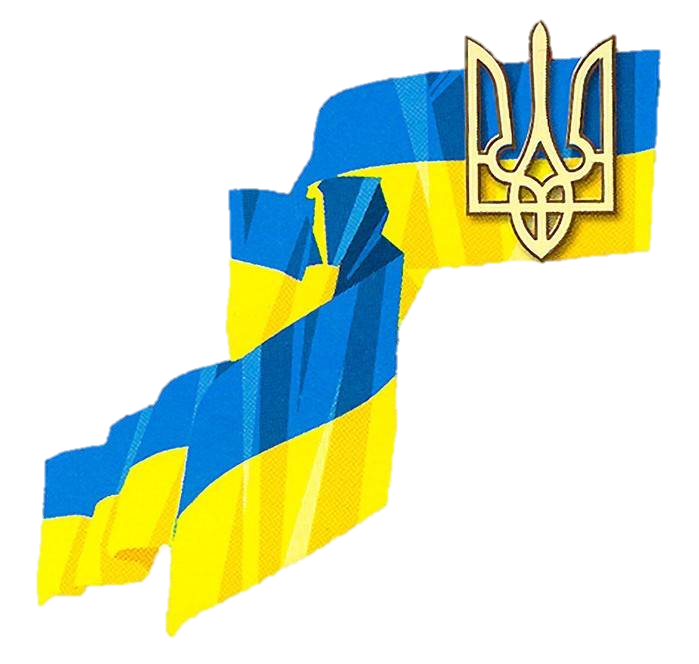 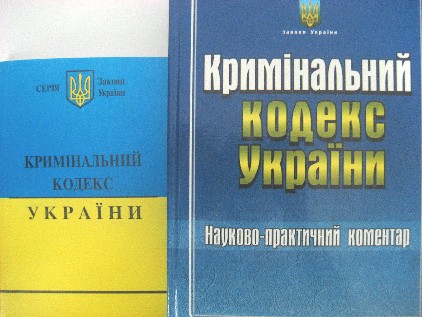 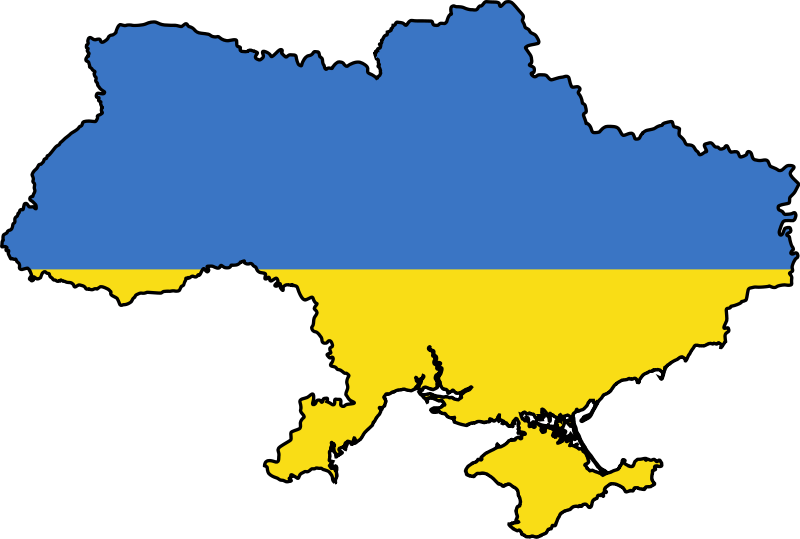 Кримінальне право
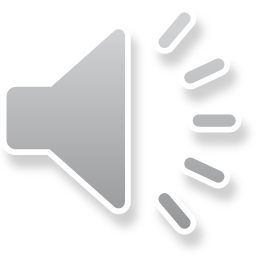 Кримінальне право - це система юридичних норм,прийнятих Верховною Радою України,у яких визначається,які суспільно небезпечні діяння є злочинами і які покарання мають застосовуватися до осіб,що їх вчинили.
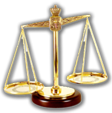 Функції кримінального права
Охоронна
Виховна
Превентивна
Джерела кримінального права України:
Поняття злочину.
Небезпечність хпрактерізується:
 Цінність обєкта, на який посягає злочин.
 Характером діяння, місцем, 
способом, часом, обстановкою 
вчинення злочина
 Тяжкістю наслідків.
 Формою віни.
 Мотивом і метою.
Злочин – передбачене Кримінальним кодексом суспільно небеспечне винне діяння, вчинене суб’єктом злочину.
Відсутність хоча б однієї з цих ознак виключає можливість розглядати той чи інший вчинок, як злочин.
Склад Злочину.
Склад злочину – це сукупність встановлених кримінальним законом об’єктівних і суб’єктівних ознак, які характерізують суспільно небезпечне діяння.
Для характеристики об’єктивної сторони злочину важливе значення мають факультативні ознаки: 
час, місце, обстановка, 
спосіб, засоби тощо.
Види злочинів
Залежно від об'єкта посягання
Проти держави
Проти власності
Проти особи
За формою вини
Умисні
необережні
Якщо за критерій береться корислива мета
Корисливі
некорисливі
Злочини
Залежно від моменту закінчення злочину
Закінчені
незакінчені
Невеликої тяжкості
Середньої 
Тяжкі
Особливо тяжкі
За тяжкістю злочину
Стадії вчинення злочину
Готування до злочину
Замах на злочин
Закінчений злочин
Готування до злочину
Діяння
Приклади
Придбання отрути з метою вбивства
Підшукування засобів
Переобладнання мисливської рушниці в обріз
Пристосовування засобів
Підшукування співучасників
Втягнення у злочин інших осіб шляхом підкупу
Змова
Організація групи(не менше 2 осіб)
Усунення перешкод
Пошкодження замка перед пограбуванням
Інше умисне створення умов
Виведення з ладу засобів зв'язку
Закінчений злочин – діяння, яке      містить усі ознаки складу злочину.
    Добровільною відмовою при незакінченому злочині є остаточне припинення особою з власної волі готування до злочину ,якщо при цьому вона усвідомлювала можливість доведення злочину до кінця.
Співучасть у злочині.
Співучасть у злочині – умисна спільна участь кількох суб’єктів у вчиненні умисного злочину
Форми співучасті:
 група осіб.
 група осіб і попердня змова.
 організована група
 злочинна організація
Поняття і види кримінальних покарань.
Покарання – це захід примусу, що застосовується від імені держави за вироком суду до особи, визнаної винною у вчмненні злочину, і полягає в передбаченому законом обмеженні прав і свобод засудженого.
громадські роботи
 виправні роботи
 службові обмеженні
 арешт
 обмеження волі
 тимчасове позбавлення волі
 довічне позбавлення волі
позбавлення військового спец. звання, рангу, чину, кваліфікаційого складу
 конфіскація майна
штраф
 позбавлення права обіймати певні посади або займатися певною діяльністю.
Кримінальна відповідальність неповнолітніх.
Примусові заходи виховного характеру:
 застереження
 обмеження дозвілля
 передача під нагляд батьків
 направлення до спец. навчально-виховної установи
Види звільнення від покарання:
 звільнення з випробуванням
 із застосуванням примусових засобів виховного характеру
 у зв’язку із закінченням строків давності виконання вироку.
 умовно-дострокове